Bank For International Settlements and Federal Reserve Tokens
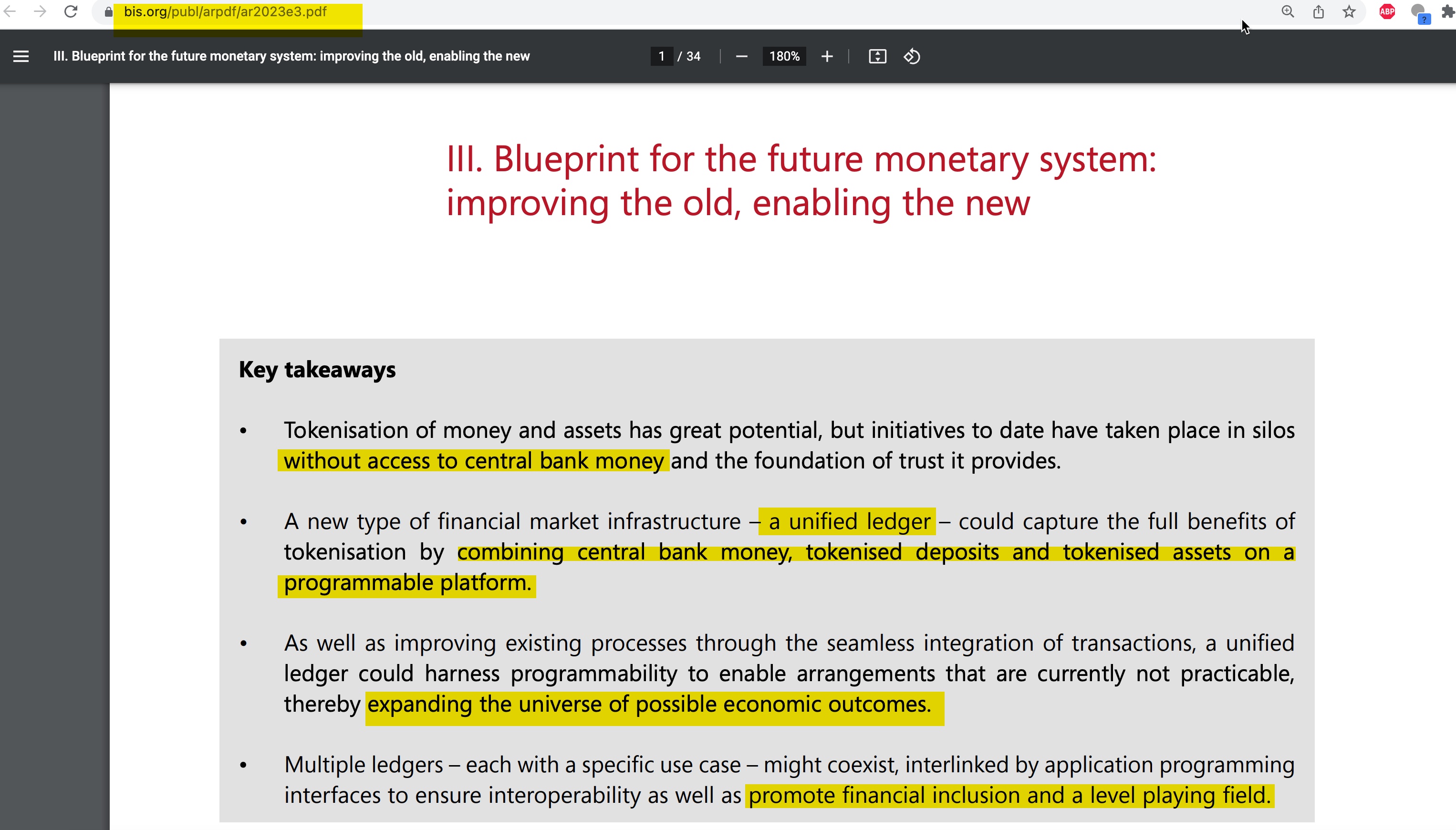 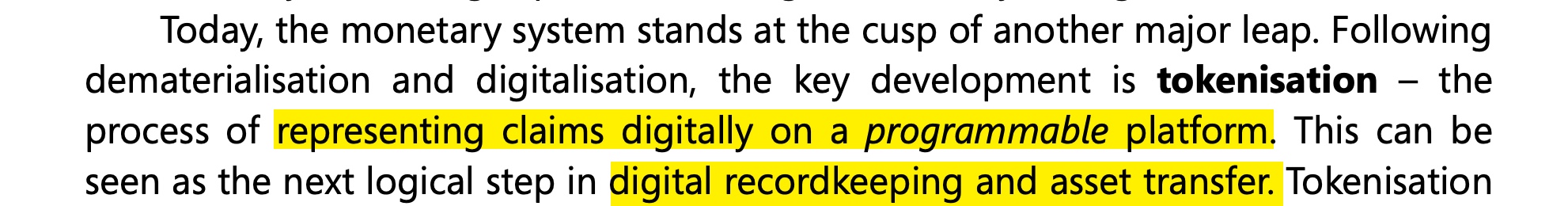 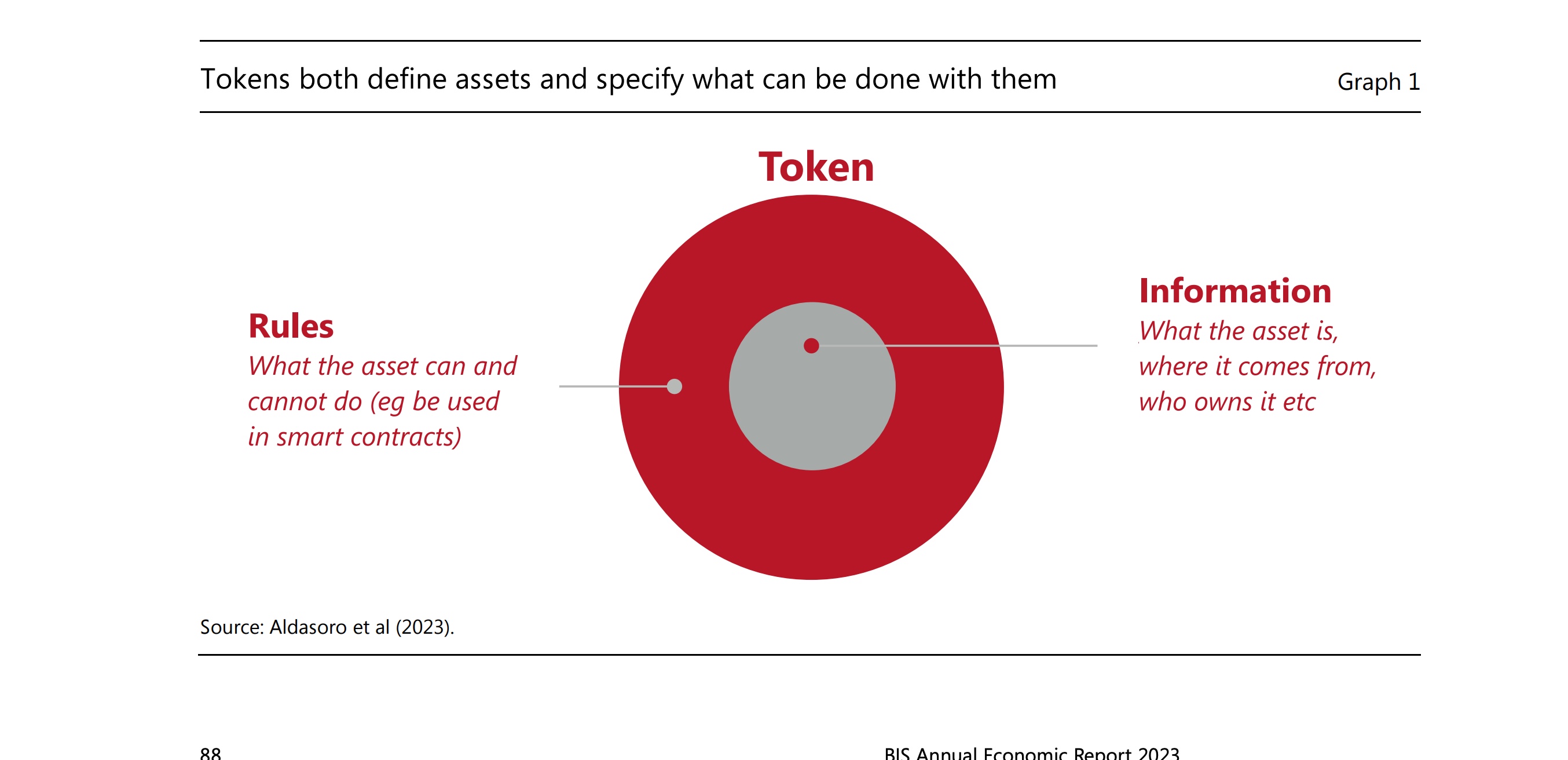 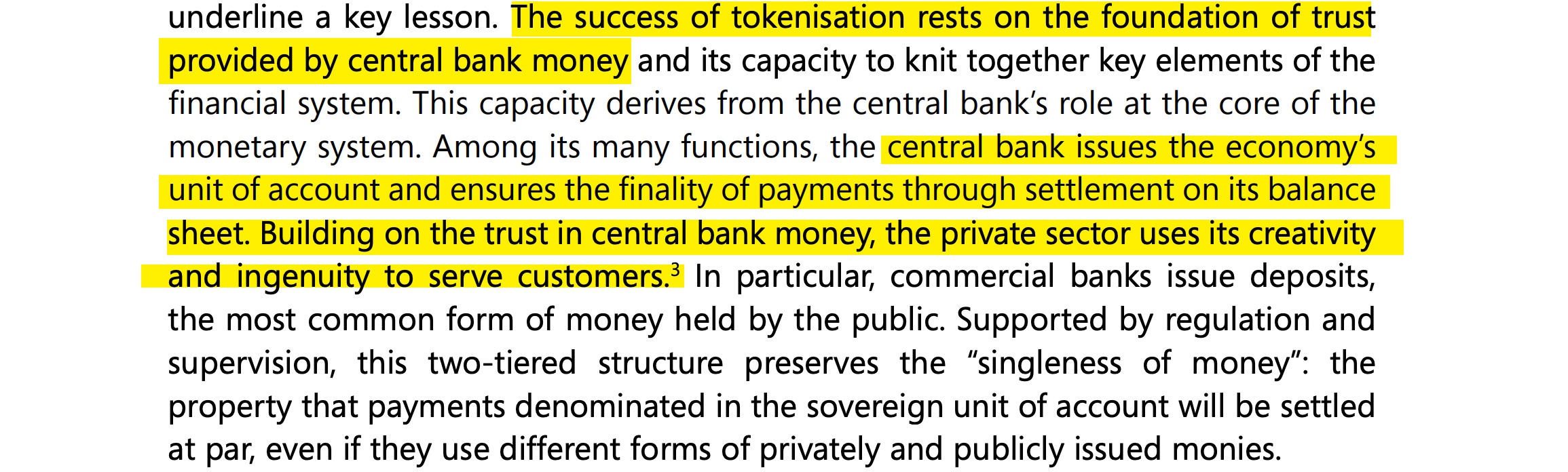 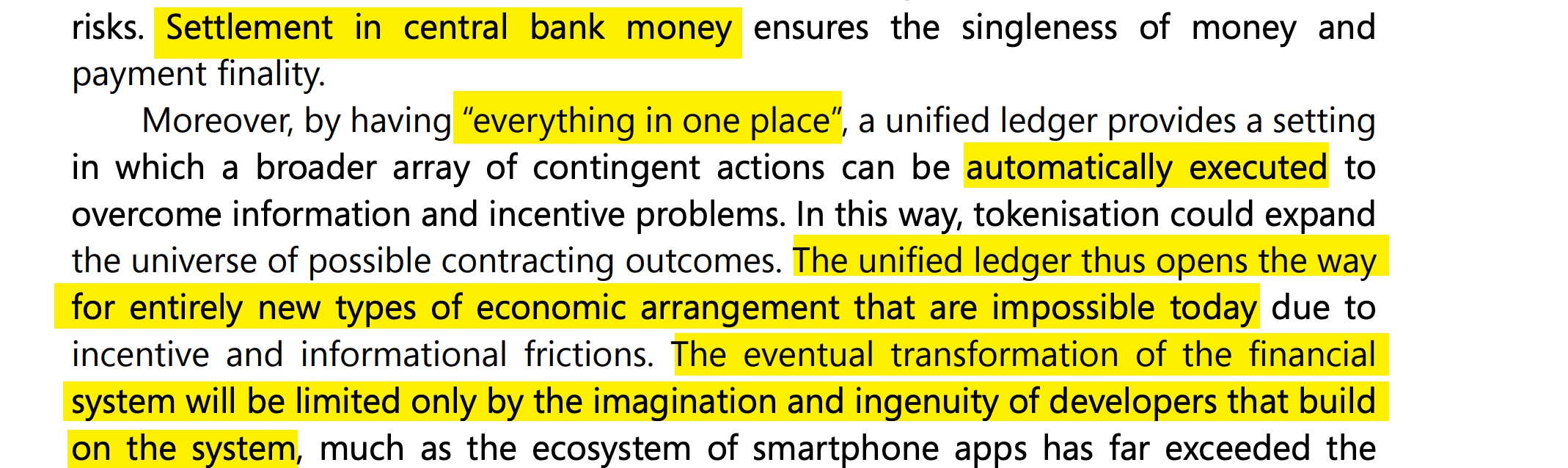 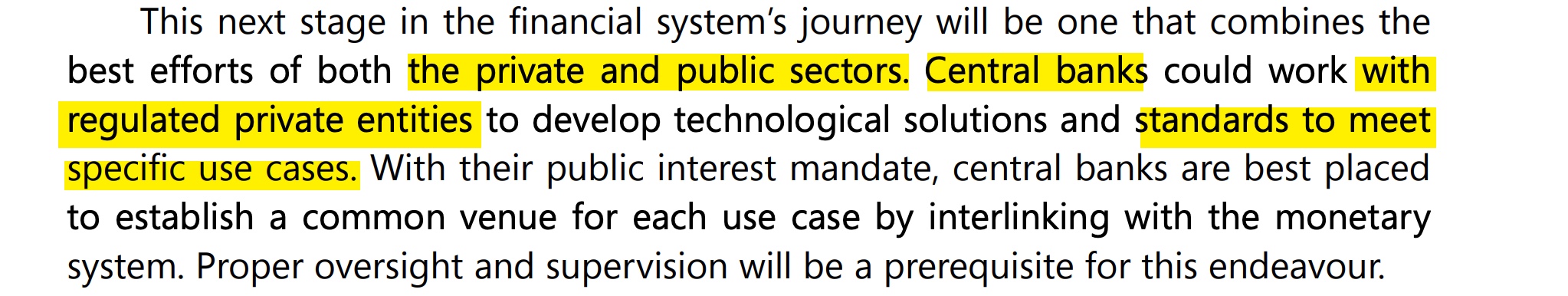 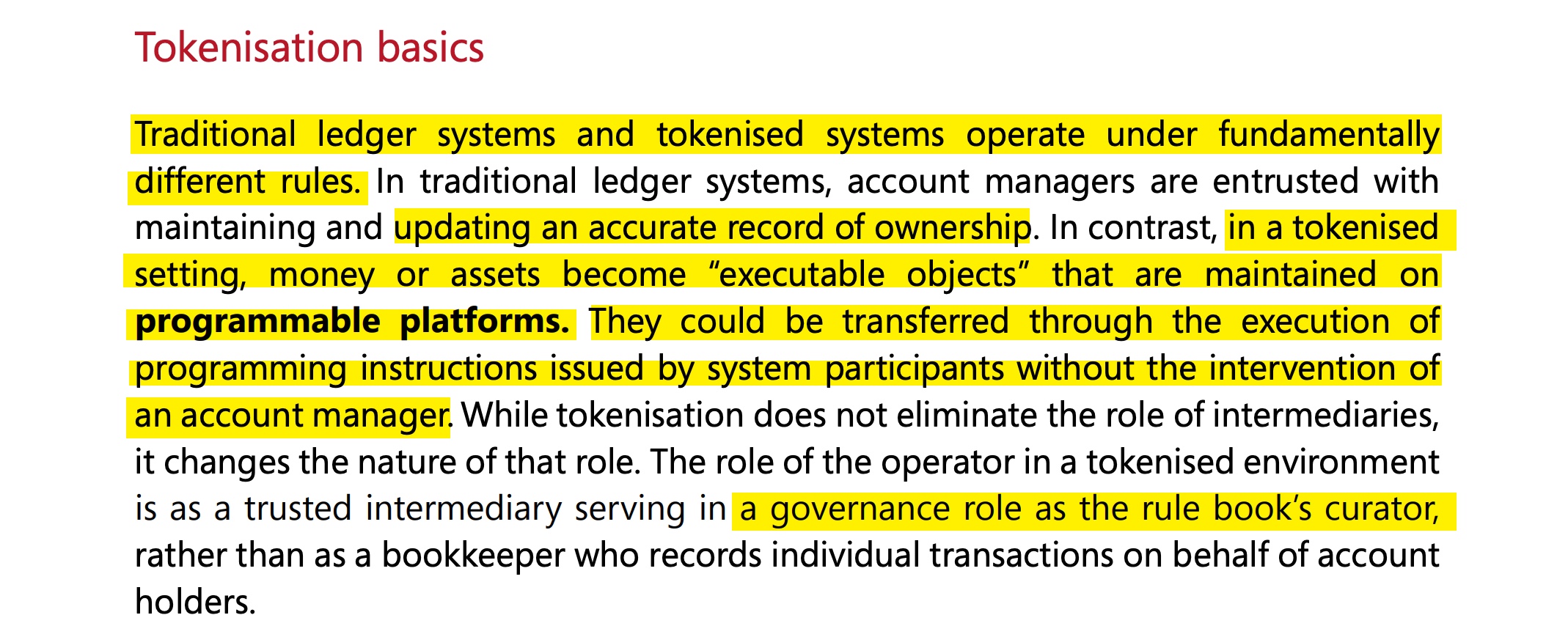 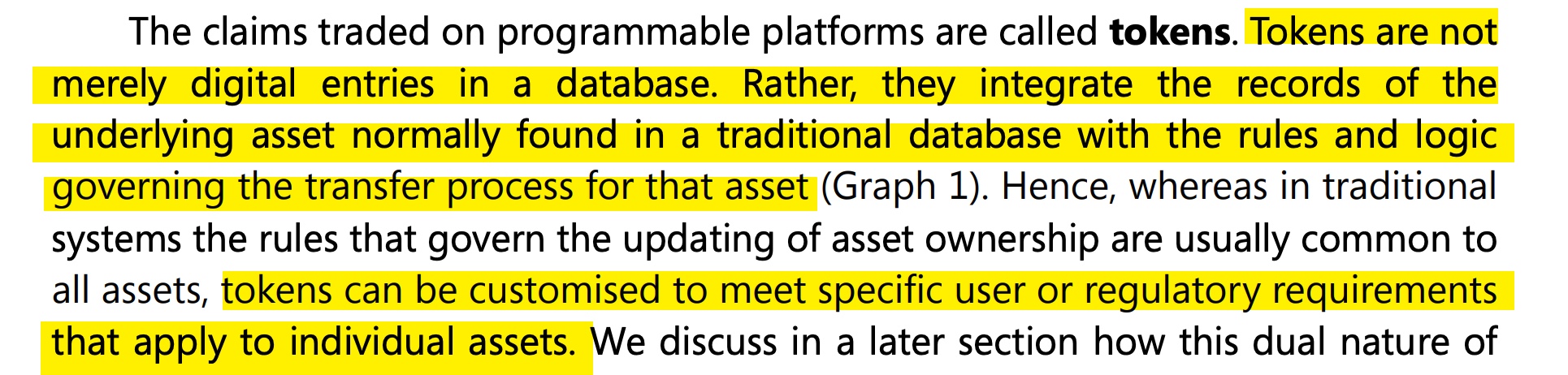 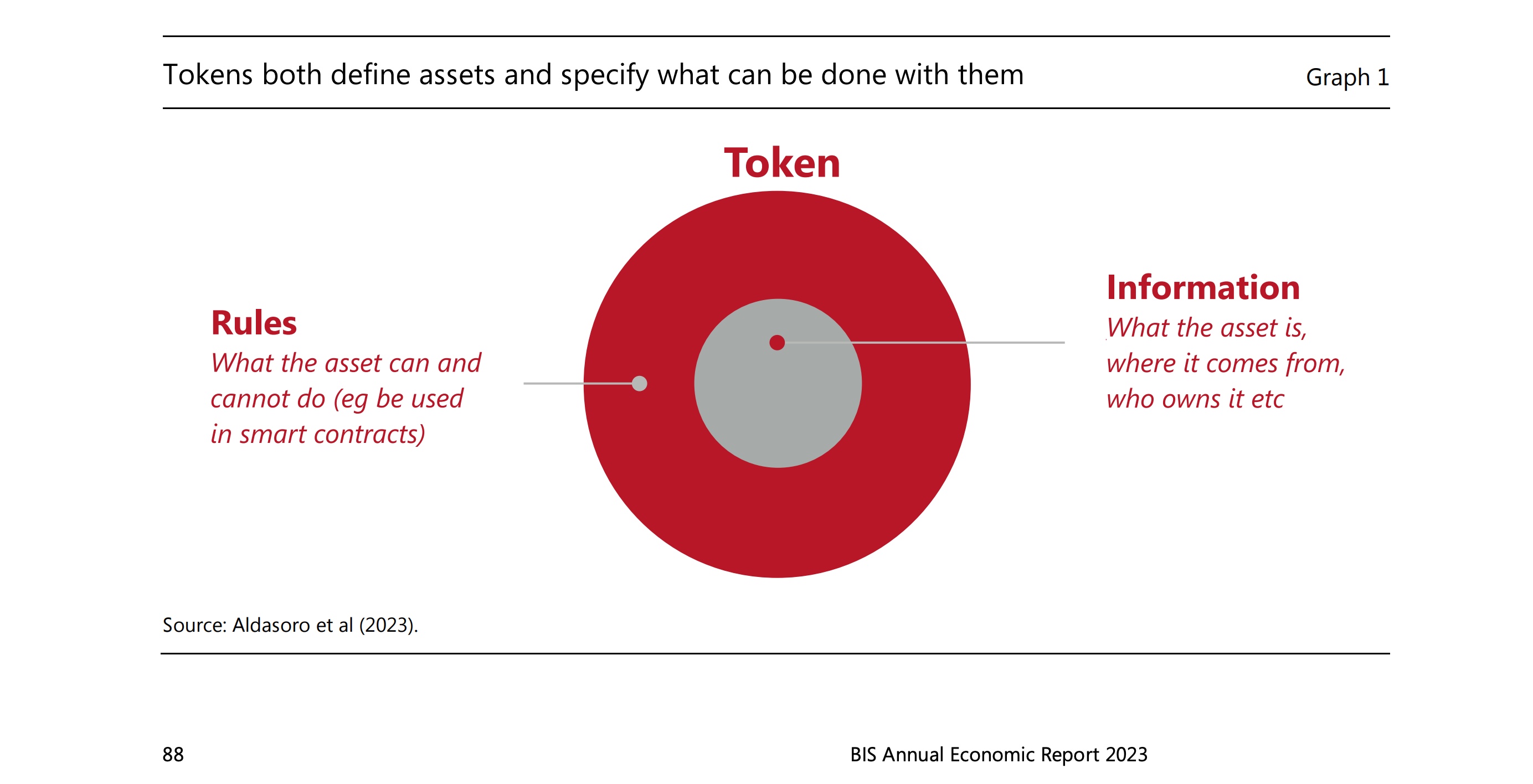 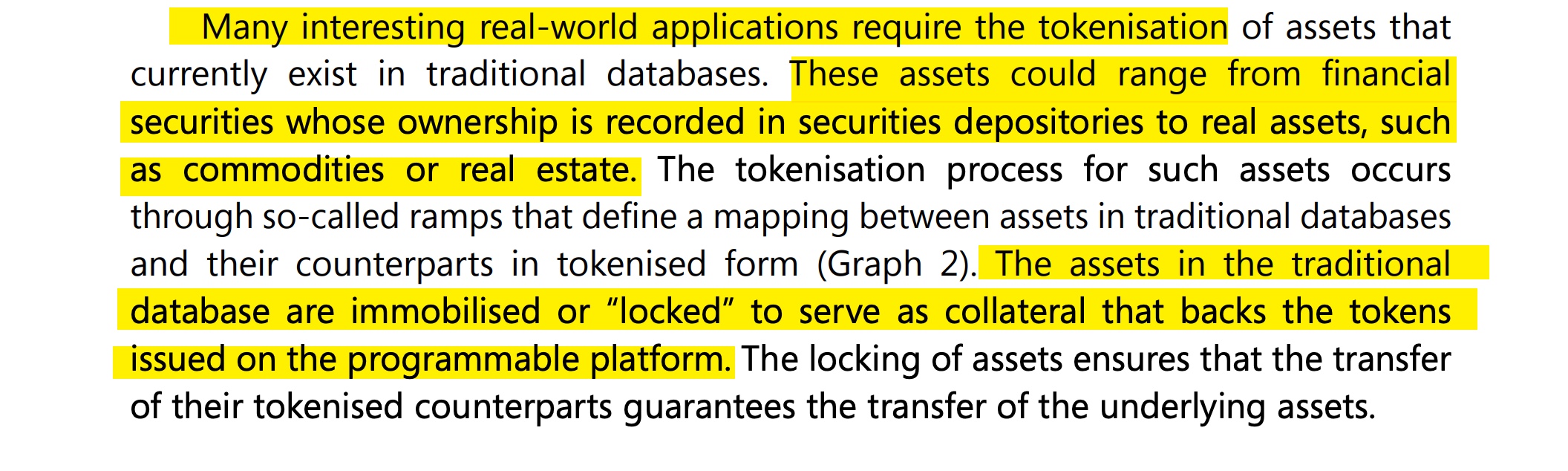 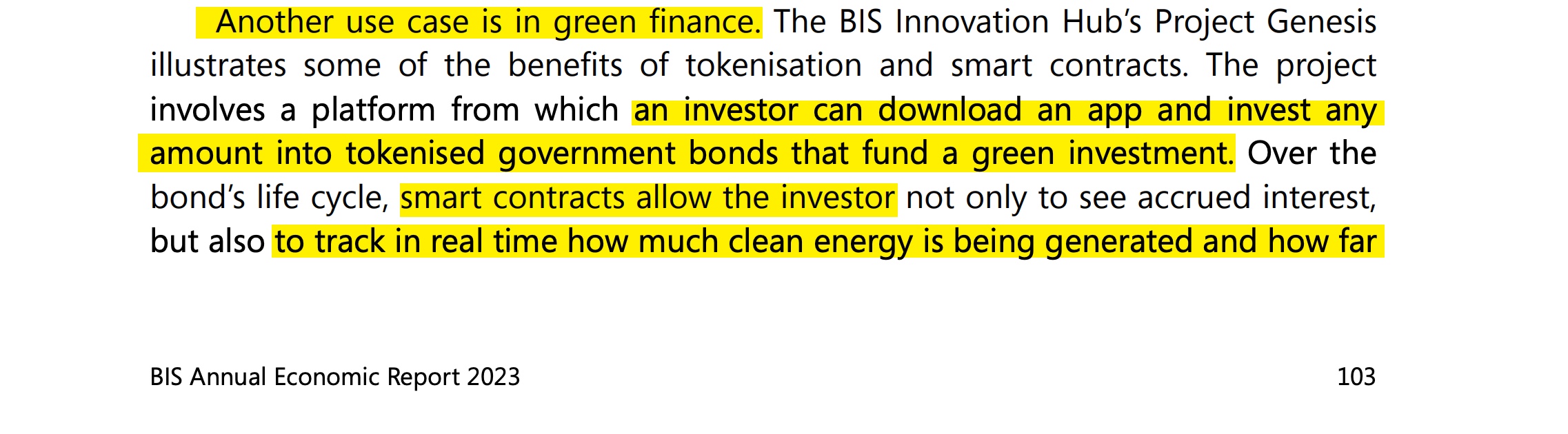 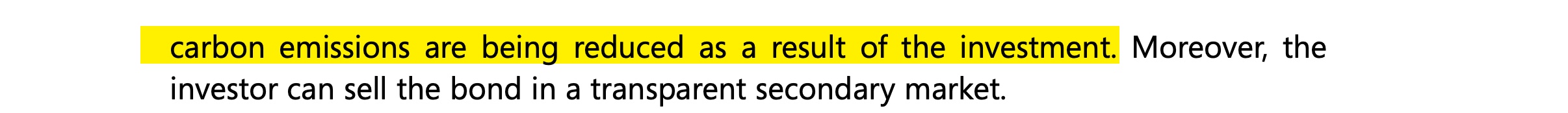 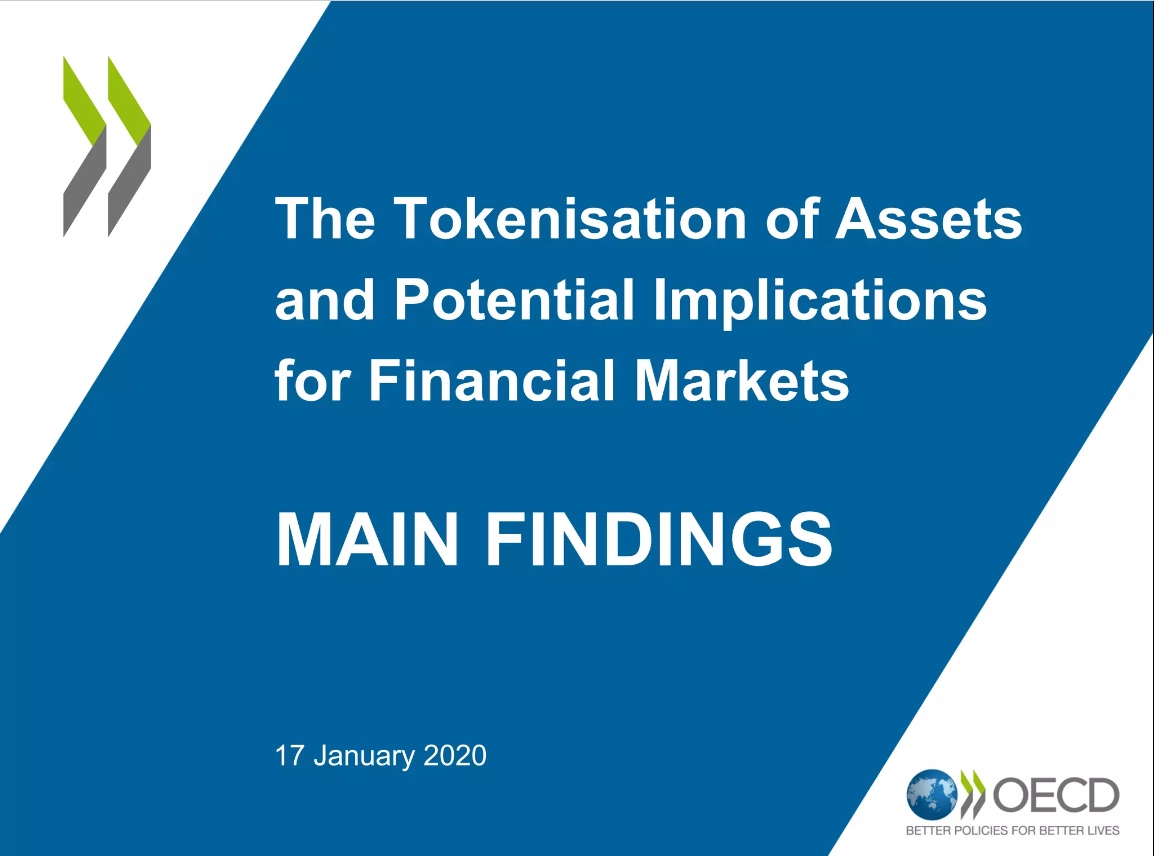 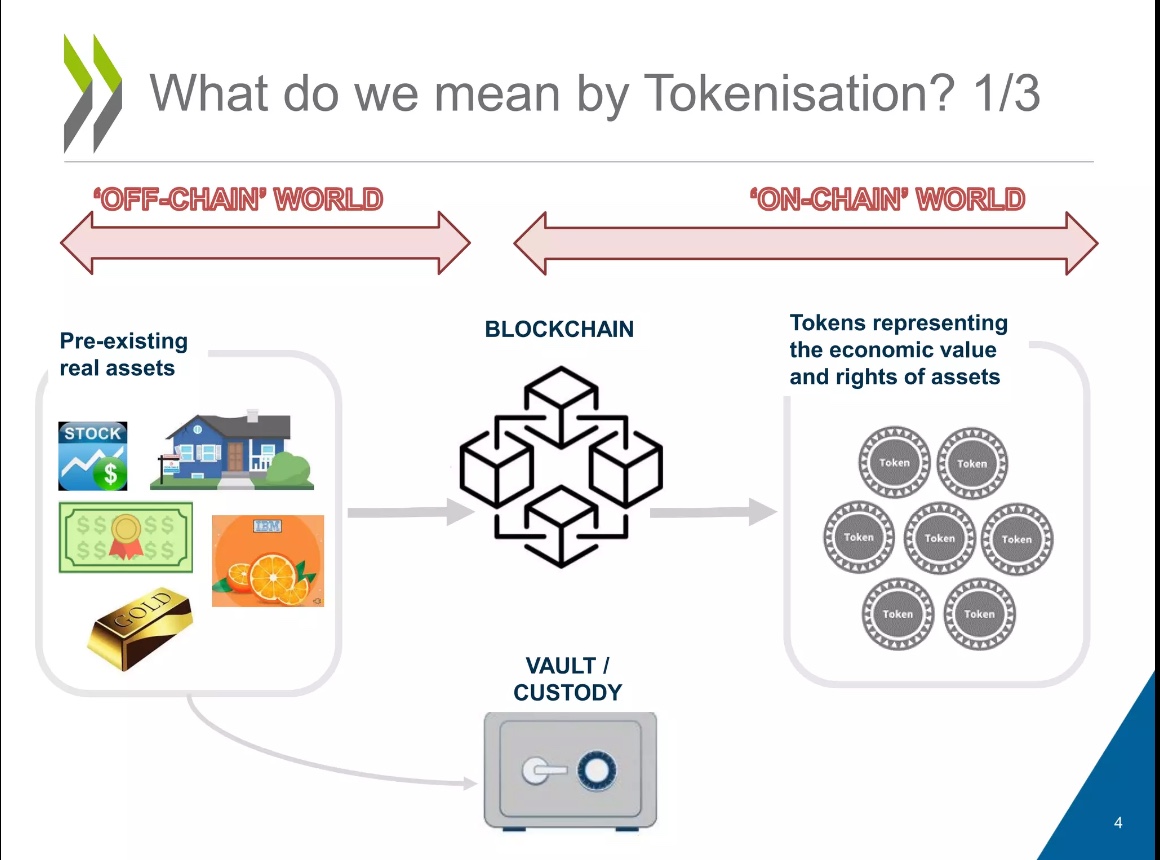 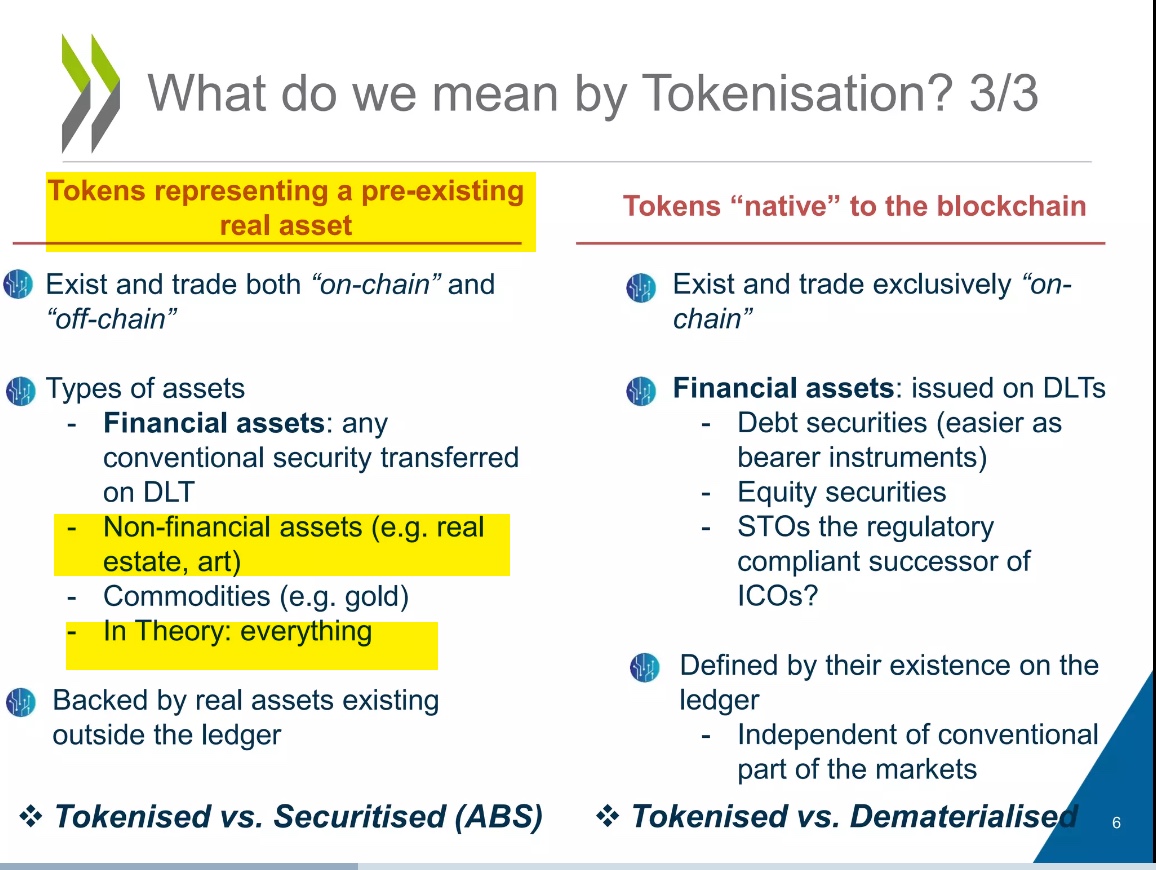